Determination of Blood Alcohol Toxicity
Lab 2
Determination of Blood Alcohol Toxicity
Alcohol, primarily in the form of ethyl alcohol (ethanol), methanol alcohol, ethylene glycole, isopropyl alcohol. It is a transparent ,  colourless, volatile liquid  with spirituous odor and burning taste. Young children, chronic alcoholics or suicidal persons may ingest toxic quantities of one or several of the alcohols. Whether intentional or accidental. Ethanol is mildly polar and readily penetrates cell membrane. Approximately 25% of ingested ethanol is absorbed unaltered from the stomach and the rest from the small intestine. Over 90% of alcohol consumed is oxidized in the liver; much of the remainder is excreted through the lungs and in the urine. Alcohol is a central nervous system depressant. It can cause sedation, impaired motor function, slurred speech, emesis, ataxia etc. At high blood concentrations, it induces coma, respiratory depression, and death. Absorption:  Detected in blood within 2-3min. and Max.conc.in blood within 45-90min. (mainly1hr).
Factors Increasing Absorption
Carbonated drinks, Warm, Conc.   = 10-20%, Absence of congeners, Without food, Gastrectomy and Drugs (increase gastric emptying ) eg. Cimetidine


Factors Decreasing Absorption
Cold, Food  (Fat and Protein), Diseases : Achlorhydria , Chronic gastritis, Drugs: (which reduce gastric emptying) 
eg. Aspirin, Atropine, etc. 

Metabolism
Acetate can form glycogen, protein ,fats and cholesterol.
A Diabetic who is Ketogenic will produce fat .
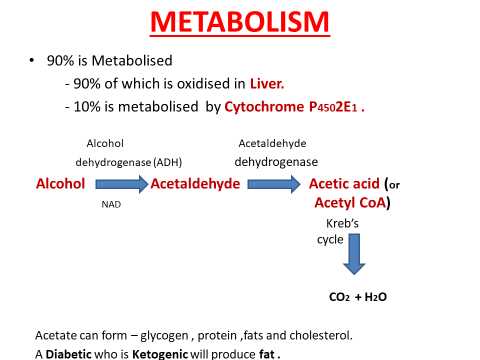 Signs and symptoms
nausea and vomiting, malaise and weakness, hypertension ,tachycardia and sweating, anxiety, depressed mood and irritability, transient hallucination and illusion, headache and insomnia and may lead to Delirium Tremens.
Causes of Death
Death occurs in 5 to 15% cases due to cerebral oedema, Aspiration of vomit, cardiac failure and shock.
Treatment
Evacuation of stomach & bowel with Gastric Lavage and Keep warm 
1 ltr. N.S. with 10% Glucose, 100 mg Thiamine and 15 units of insulin
Nerve stimulants (Caffeine) and Oxygen.
Dialysis – Hemo or Peritoneal and medications like Disulfiram 250mg OD, Citrated calcium carbamide -50 mg OD, Chlorpromazine -25-50 mg 6 hourly, Clonidine : 60-180 mg/hr iv and Chlormethiazole.
Methods of determining blood alcohol
1.	Breath analyser machine operate on the principle that alcohol absorbs radiation in the infrared region. Concentration of alcohol in deep lung air dependent on concentration in arterial blood.2100-2300ml of alveolar air contains same amount of alcohol as one ml. of blood (Henry’s law) 
•	Below 10 mg   : Sober
•	10 to 70 mg % : Drinking
•	80 to 150 mg %:Under the influence
•	150 to 300 mg %:Drunk or intoxicated
•	300 to 400 mg%: Stupor
•	400mg% and above :Coma and death
•	Fasting blood Alcohol= 0.001mg%
Blood qualitative test
Blood collection
Spirit must not be used for cleaning the skin, and syringe must be free from any traces of alcohol.
Skin should be cleaned with a solution of 1:1000 mercuric chloride or washed with soap and water.
Collection of post-mortem sample-the best place to obtain blood is from femoral or iliac veins or axillary veins.
Procedure
1. Apply 50 µl of potassium dichromate solution to a test- tube containing 1 ml of sample. 
2. Lightly put the tube in a boiling water-bath for 2 minutes. 
Results A change in colour from orange to green indicates the presence of volatile reducing agents such as ethanol; metaldehyde, methanol and paraldehyde. Sensitivity Ethanol, 0.5 g/l.
Blood quantitative test
Procedure
1. Add 0.5 ml of blood to 2 ml of perchloric acid solution in a test tube.
2. Vortex-mix for 30 seconds and then centrifuge for 5 minutes.
3. Add 0.1 ml of the supernatant to a 10-ml tube containing 4.5 ml of 
semicarbazide reagent and vortex-mix for 10 seconds.
4. Add 0.1 ml of NAD solution and 0.02 ml of ADH suspension and mix gently so as not to cause foaming.
5. Allow to stand for 70 minutes at 20-25°C and measure the absorbance at 340 nm against a reagent blank 
Results
Construct a calibration graph of absorbance against blood ethanol concentration by analysis of the standard ethanol solutions and calculate the concentration of ethanol in the sample.